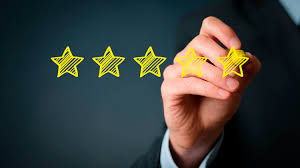 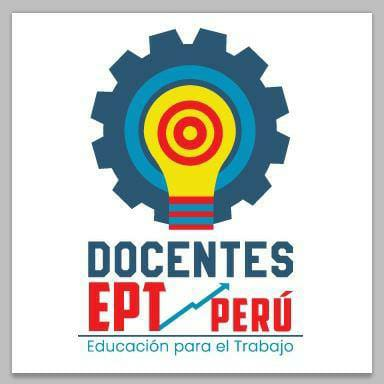 La rúbrica como instrumentos de evaluación

Mg. Elizabeth Giraldo Chávez
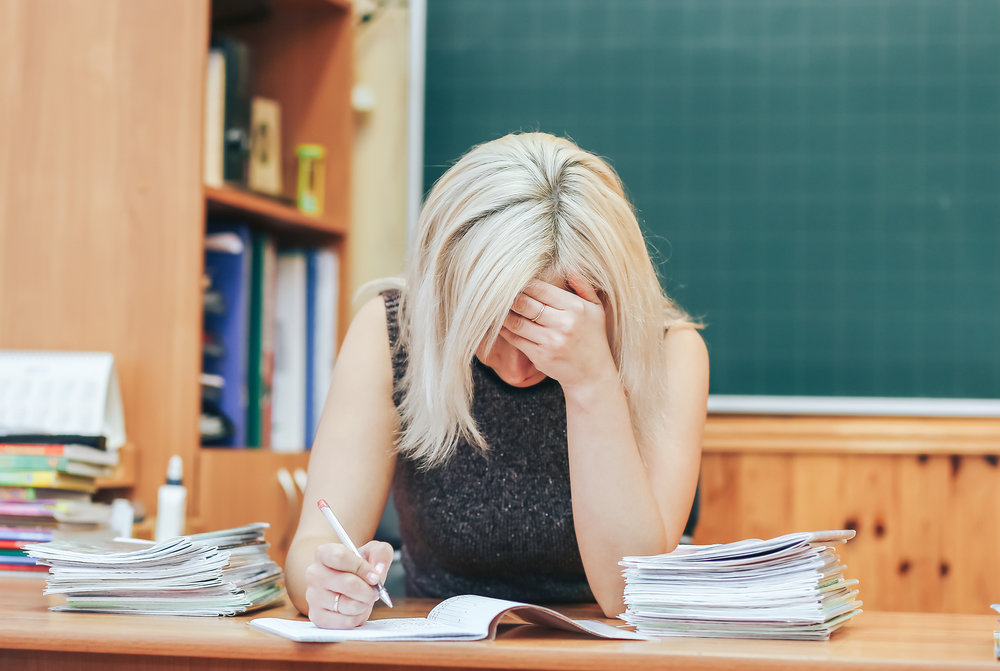 10 trabajos más y termino de corregir.
No veo buenos resultados
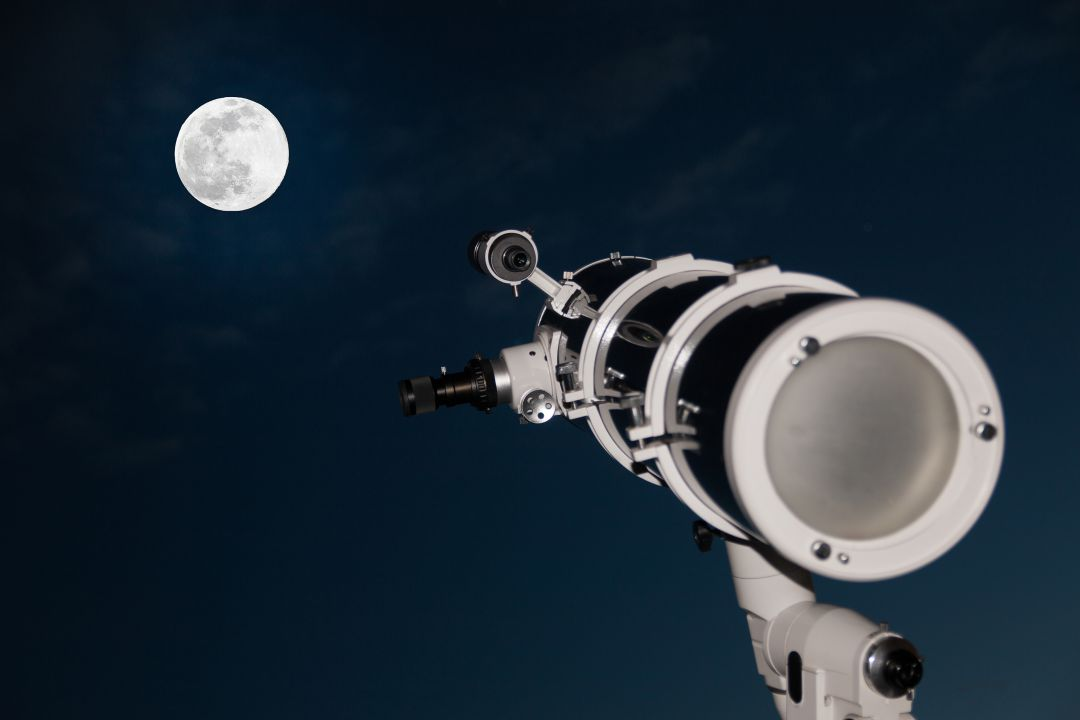 La rúbrica y la lista de cotejo son instrumentos de observación
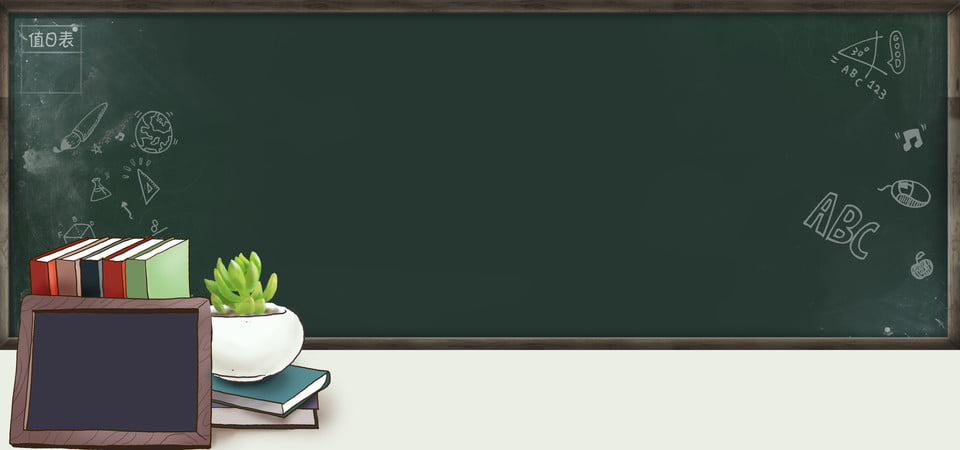 Mansoor y Grant (2002) definenla rúbrica como “un instrumento [de evaluación]que especifica el desempeño general esperadoy los diversos niveles de competencia a los quelos aprendices pueden llegar en el desarrollode una habilidad dada” (p. 33).1
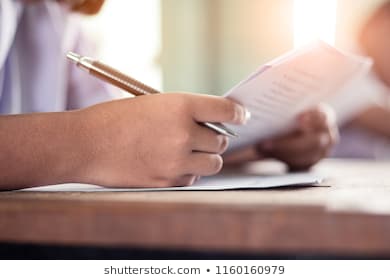 La rúbrica es un instrumento de calificación que utiliza la descripción cualitativa de los criterios de realización de una tarea o actividad compleja a evaluar de forma graduada. Así, proporciona pautas con respecto a cómo se va a apreciar el trabajo de un estudiante.  ( Cortés, 2014. p. 12)
No todo aprendizaje es evaluable con rúbricas, especialmente aquellos que se refieren a aspectos muy concretos del currículo, y que pueden ser más fácilmente evaluables con una lista de cotejo o incluso con una prueba objetiva.
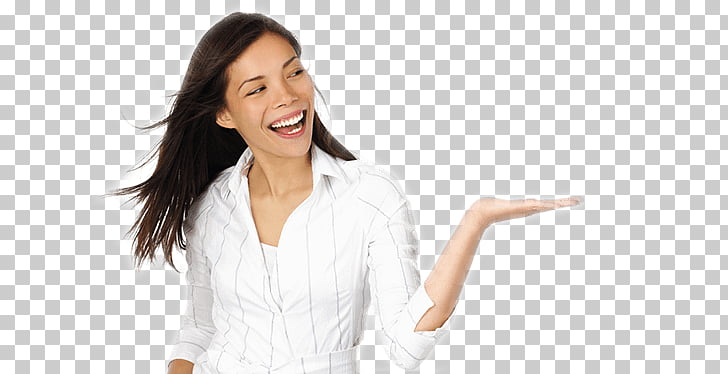 Las ventajas del uso de rúbricas
Permite evaluar de una manera más objetiva.
Permiten que el estudiante evalúe y haga una revisión final a sus trabajos, antes de entregarlos al profesor.
Apoyan la exploración de hasta qué punto unos determinados criterios de realización se han alcanzado y permiten proporcionar retroalimentación a los estudiantes sobre cómo mejorar sus    realizaciones.
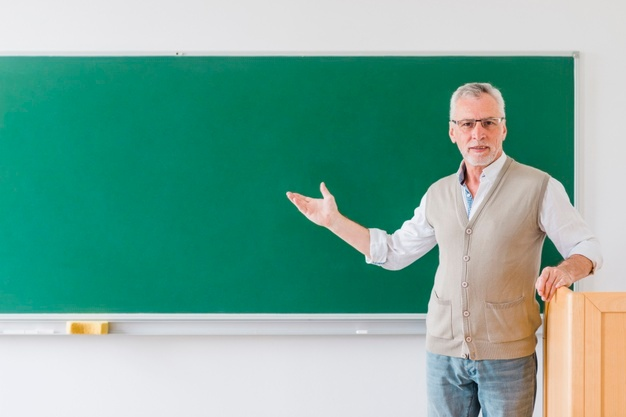 TIPOS DE RÚBRICAS
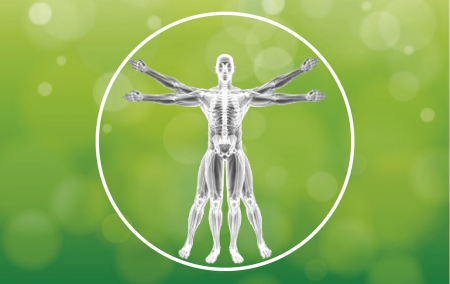 RÚBRICAS HOLÍSTICAS
Los criterios se consideran en combinación en una sola escala descriptiva. Apoyan valoraciones más amplias sobre la calidad del proceso o del producto. Su uso resulta más práctico, más rápido que las rúbricas analíticas. Sin embargo, al proporcionar una valoración global del desempeño se pierden detalles específicos y su uso formativo está limitado
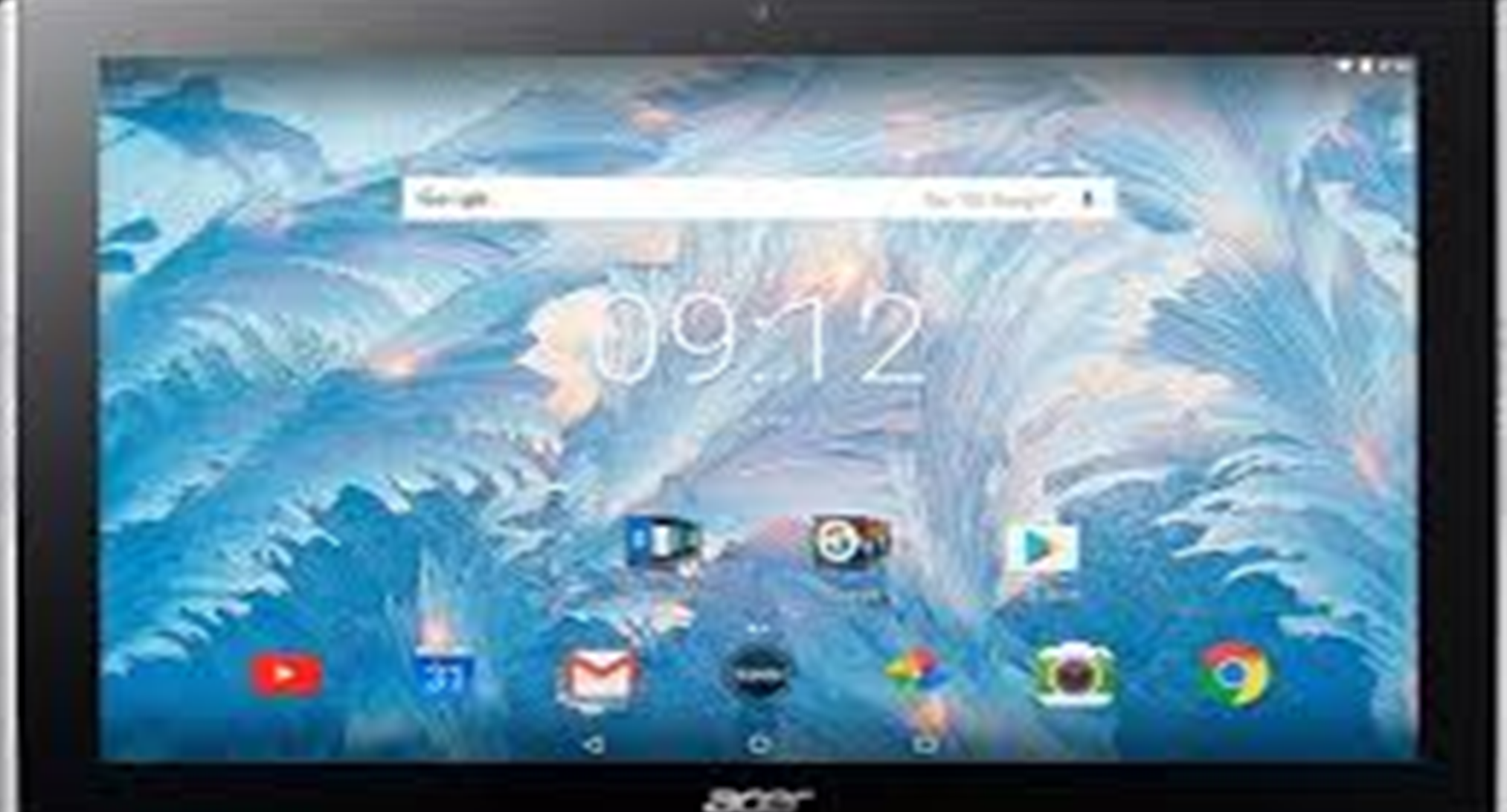 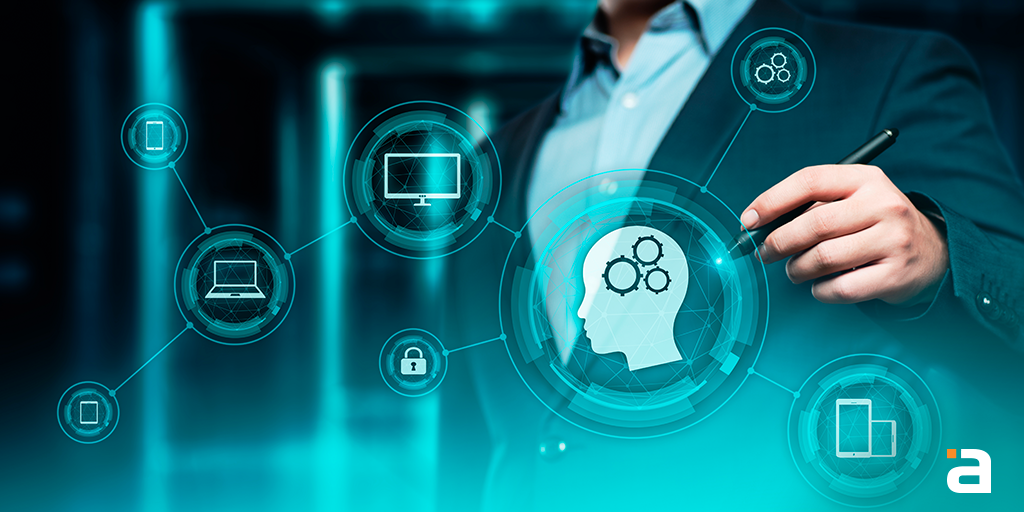 RÚBRICAS ANALÍTICAS
En las rúbricas analíticas los criterios de realización, con sus  tributos, se evalúan en los distintos niveles proporcionando una descripción para cada uno de ellos. Cada atributo recibirá una puntuación por separado, aunque también puede  obtenerse con propósitos sumativos una puntuación global del desempeño. Ocasionalmente se asignan pesos a la evaluación de cada atributo.
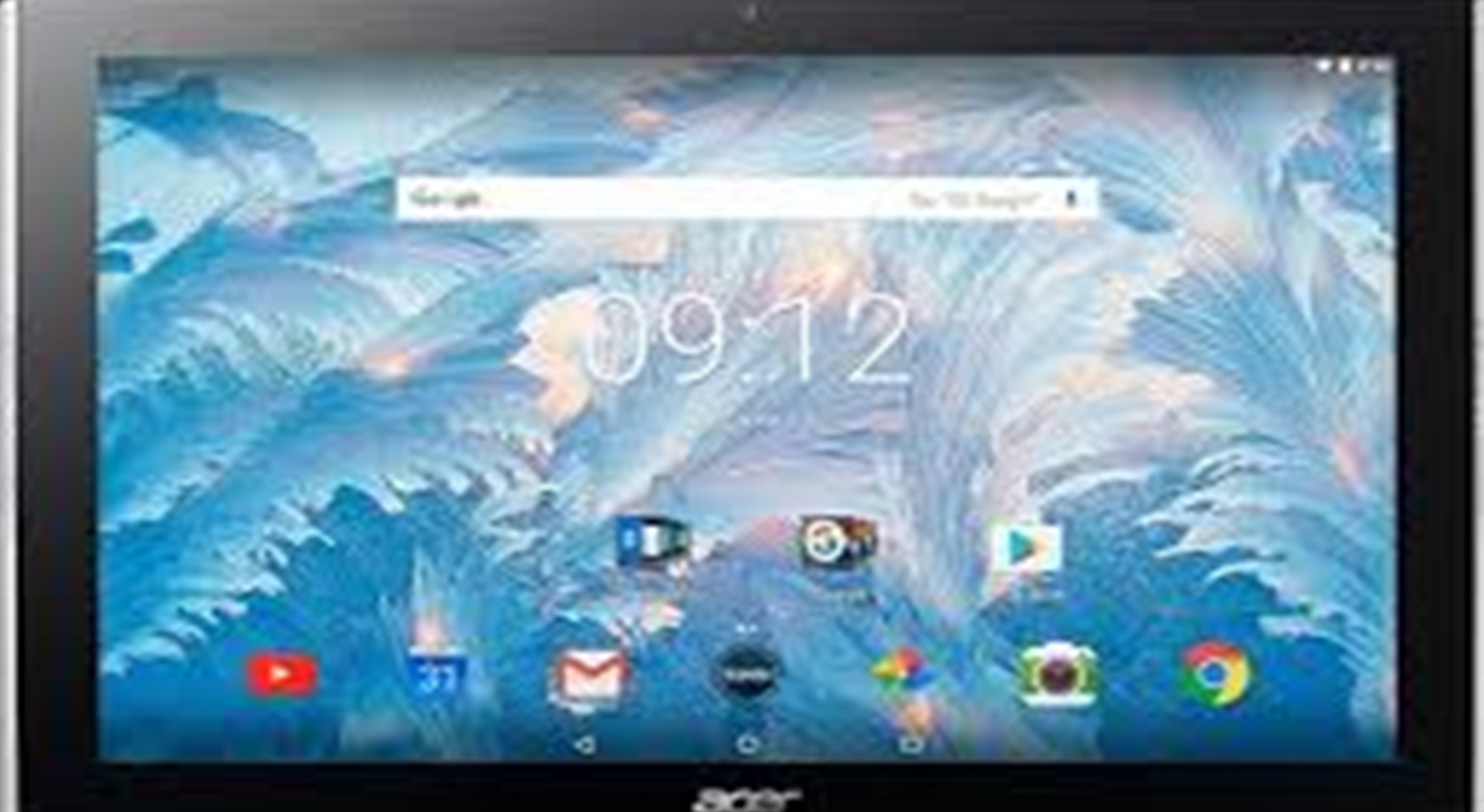 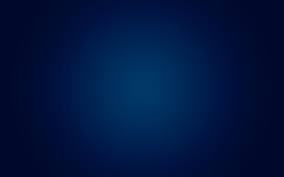 Elaboramos instrumentos de evaluación en EPT
QUINTO GRADO SEMANA 10
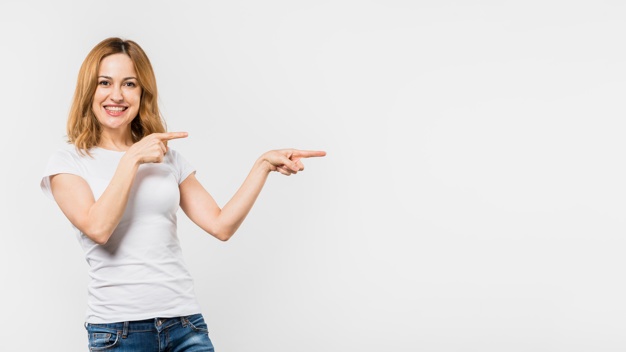 PROPÓSITO DE APRENDIZAJE QUINTO GRADO SEMANA 09
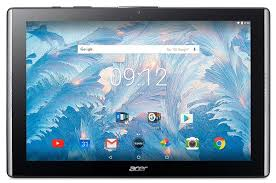 Propósito de Aprendizajes
Lista de cotejo de la Elaboración y registro de la Guía de Observación
QUINTO GRADO SEMANA 10
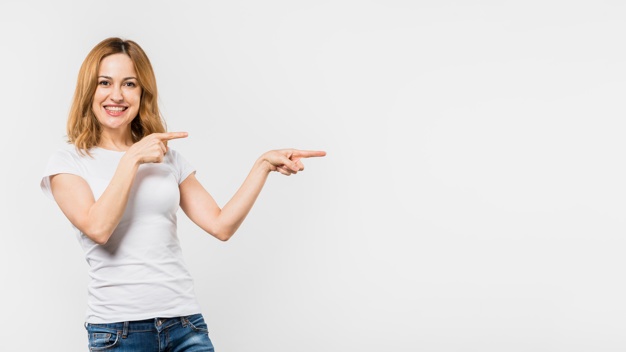 PROPÓSITO DE APRENDIZAJE QUINTO GRADO SEMANA 10
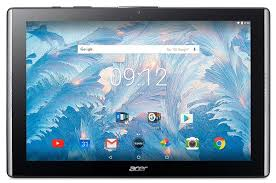 Propósito de Aprendizajes
Lista de cotejo de la Elaboración y registro de la Guía de Observación
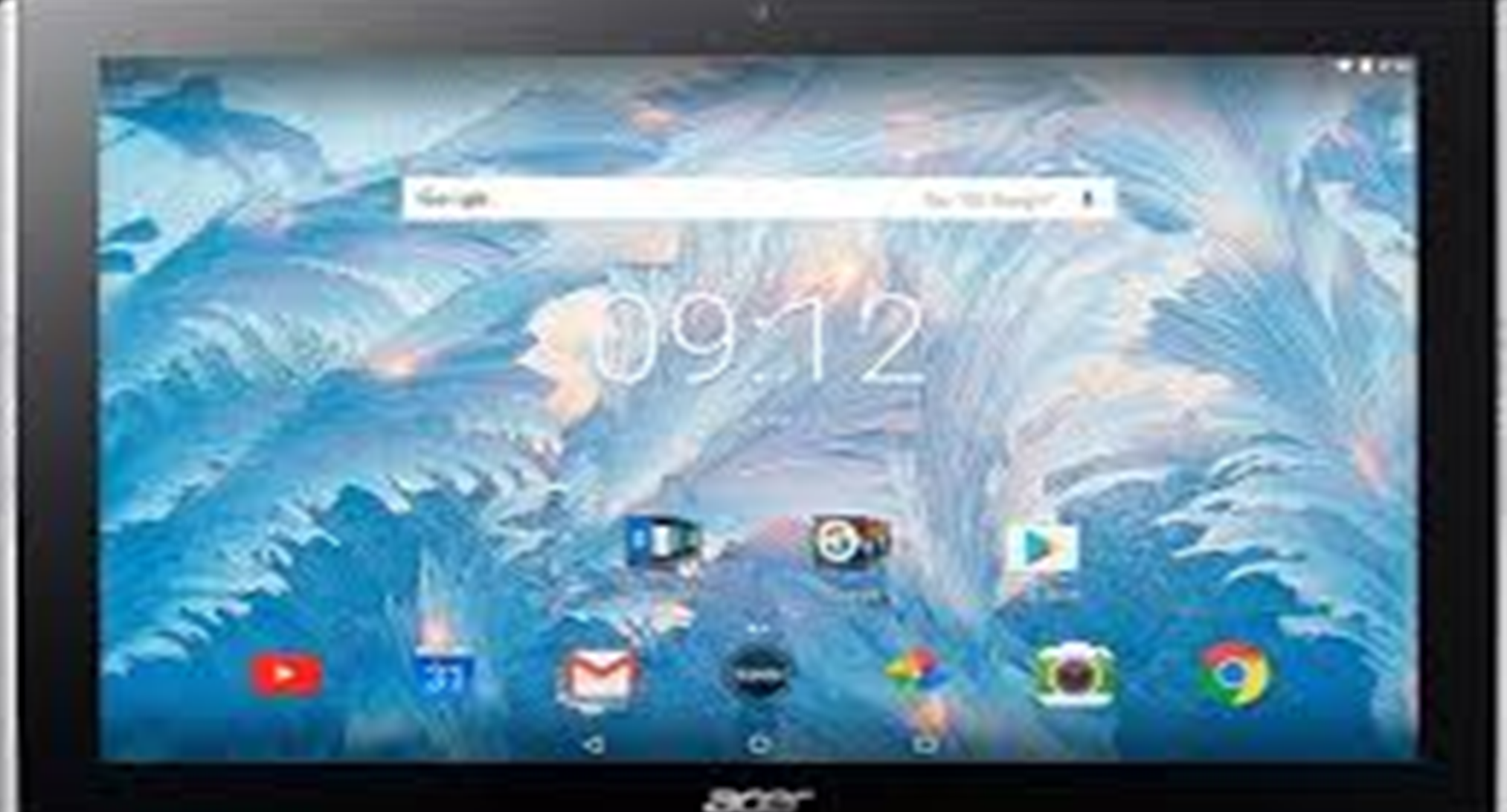 Propósito de Aprendizaje
Lista de cotejo de la Elaboración y registro de la Guía de Observación
QUINTO GRADO SEMANA 10
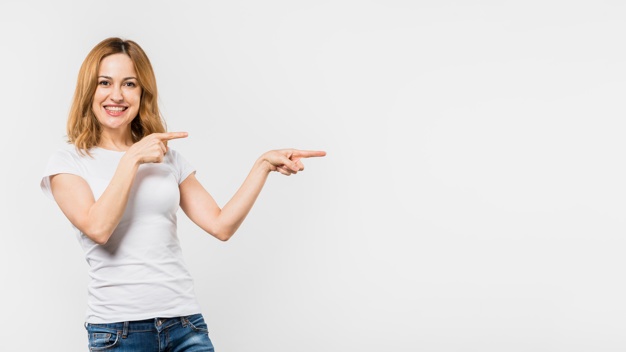 PROPÓSITO DE APRENDIZAJE QUINTO GRADO SEMANA 11
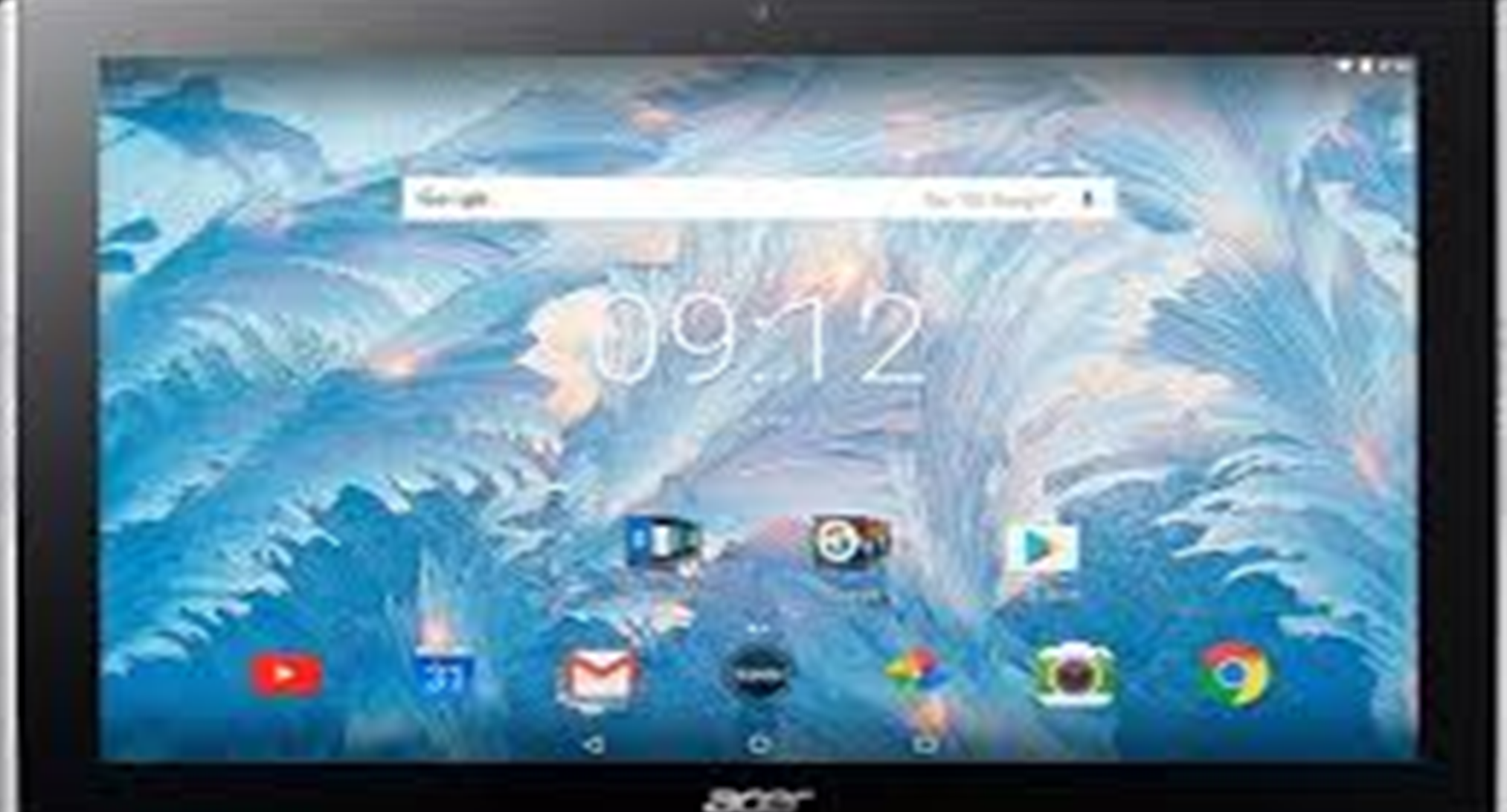 Propósito de Aprendizaje
Lista de cotejo de la Elaboración y registro de la Guía de Observación
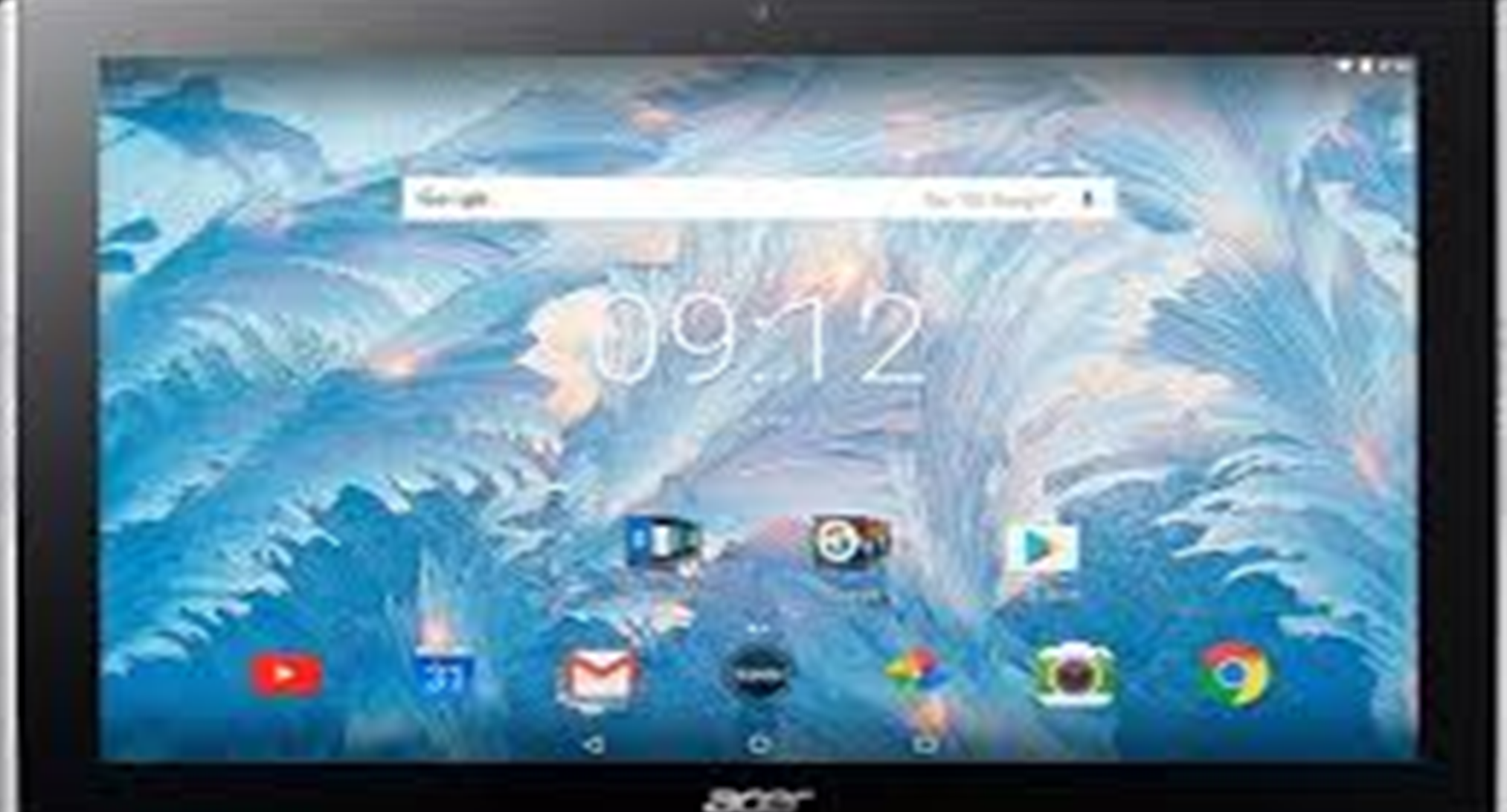 Propósito de Aprendizaje
Lista de cotejo de la Elaboración y registro de la Guía de Observación
QUINTO GRADO SEMANA 10
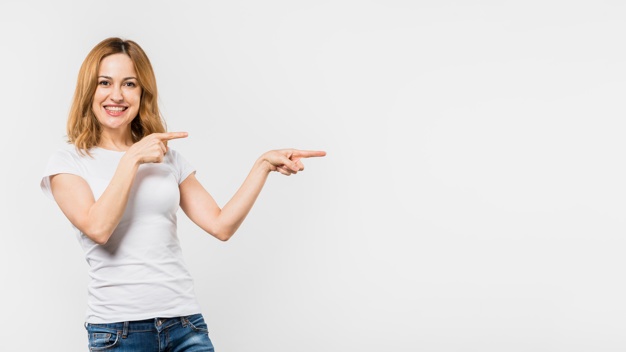 PROPÓSITO DE APRENDIZAJE QUINTO GRADO SEMANA 12
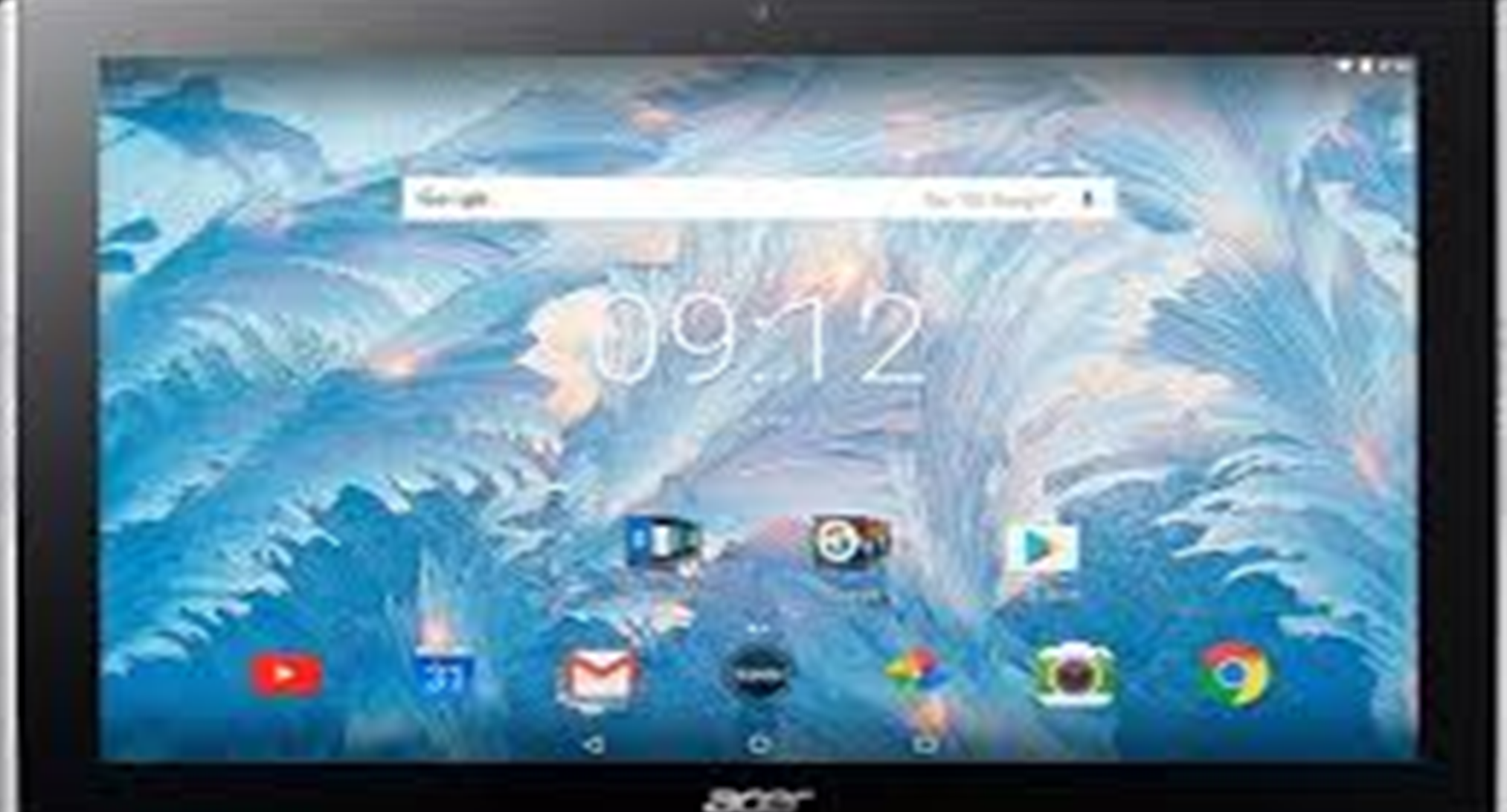 Propósito de Aprendizaje
Lista de cotejo de la Elaboración y registro de la Guía de Observación
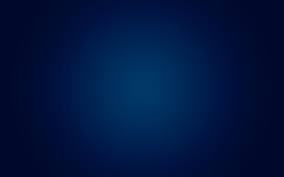 Elaboramos una rúbrica
¿Qué sueles tomar en cuenta al momento de elaborar una rúbrica?
La escala de calificación común a todas las modalidades y niveles de la Educación Básica es la siguiente:
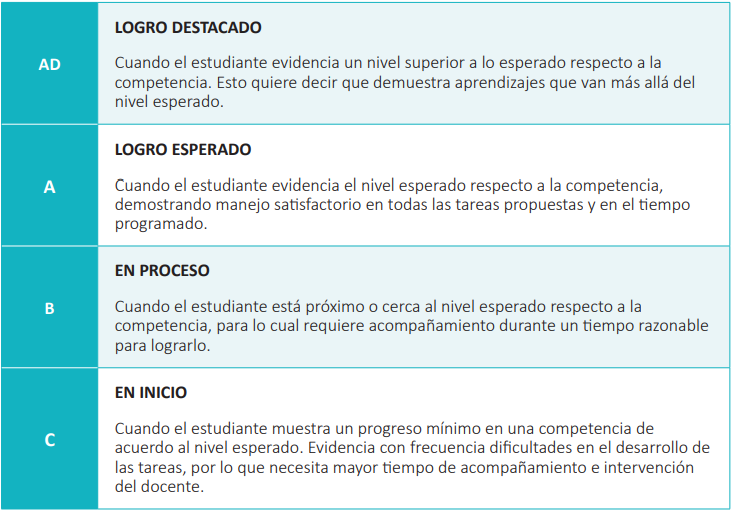 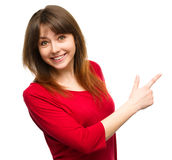 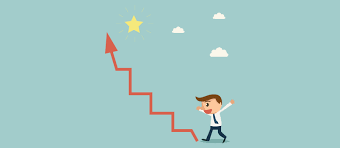 DESCRIPCIÓN DE LOS NIVELES DEL DESARROLLO DE LA COMPETENCIA
NIVEL DESTACADO DE LA COMPETENCIA
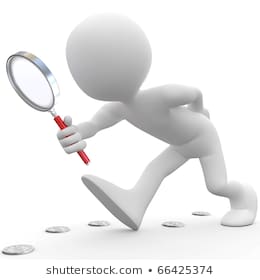 Gestiona proyectos de emprendimiento económico o social cuando empatiza con las necesidades y expectativas de un grupo de usuarios reinterpretando la situación desde diferentes perspectivas para crear una alternativa de solución innovadora que integra aspectos éticos y culturales y optimiza su diseño para generar resultados sociales y ambientales positivos. Implementa sus ideas innovando habilidades técnicas, diseña estratégicamente y en función a escenarios complejos las acciones y recursos que necesitará y trabaja cooperativamente al alinear sus esfuerzos y acciones individuales para el logro de una meta común, lidera actividades y fomenta la iniciativa y la perseverancia colectiva generando acciones de negociación en función de los distintos intereses. Evalúa las diferentes etapas del proyecto optimizando la relación inversión-beneficio, interpreta los resultados, realiza ajustes e incorpora innovaciones al proyecto para lograr su sostenibilidad.
NIVEL 2 DE LA COMPETENCIA
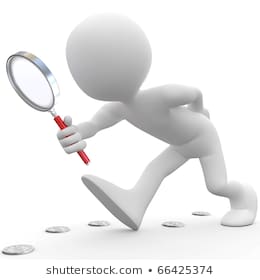 Gestiona proyectos de emprendimiento económico o social cuando integra activamente información sobre una situación que afecta a un grupo de usuarios, genera explicaciones y define patrones sobre sus necesidades y expectativas para crear una alternativa de solución viable que considera aspectos éticos y culturales y redefine sus ideas para generar resultados sociales y ambientales positivos. Implementa sus ideas combinando habilidades técnicas, proyecta en función a escenarios las acciones y recursos que necesitará y trabaja cooperativamente recombinado sus roles y responsabilidades individuales para el logro de una meta común, coordina actividades y colabora a la iniciativa y perseverancia colectiva resolviendo los conflictos a través de métodos constructivos. Evalúa los procesos y resultados parciales, analizando el equilibrio entre inversión y beneficio, la satisfacción de usuarios, y los beneficios sociales y ambientales generados. Incorpora mejoras en el proyecto para aumentar la calidad del producto o servicio y la eficiencia de procesos.
NIVEL 1 DE LA COMPETENCIA
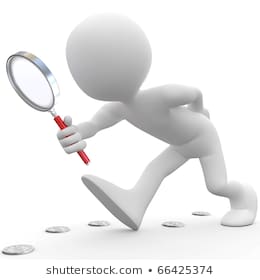 Gestiona proyectos de emprendimiento económico o social cuando se cuestiona sobre una situación que afecta a un grupo de usuarios y explora sus necesidades y expectativas para crear una alternativa de solución viable y reconoce aspectos éticos y culturales así como los posibles resultados sociales y ambientales que implica. Implementa sus ideas empleando habilidades técnicas, anticipa las acciones y recursos que necesitará y trabaja cooperativamente cumpliendo sus roles y responsabilidades individuales para el logro de una meta común, propone actividades y facilita a la iniciativa y perseverancia colectiva. Evalúa el logro de resultados parciales relacionando la cantidad de insumos empleados con los beneficios sociales y ambientales generados; realiza mejoras considerando además las opiniones de los usuarios y las lecciones aprendidas.
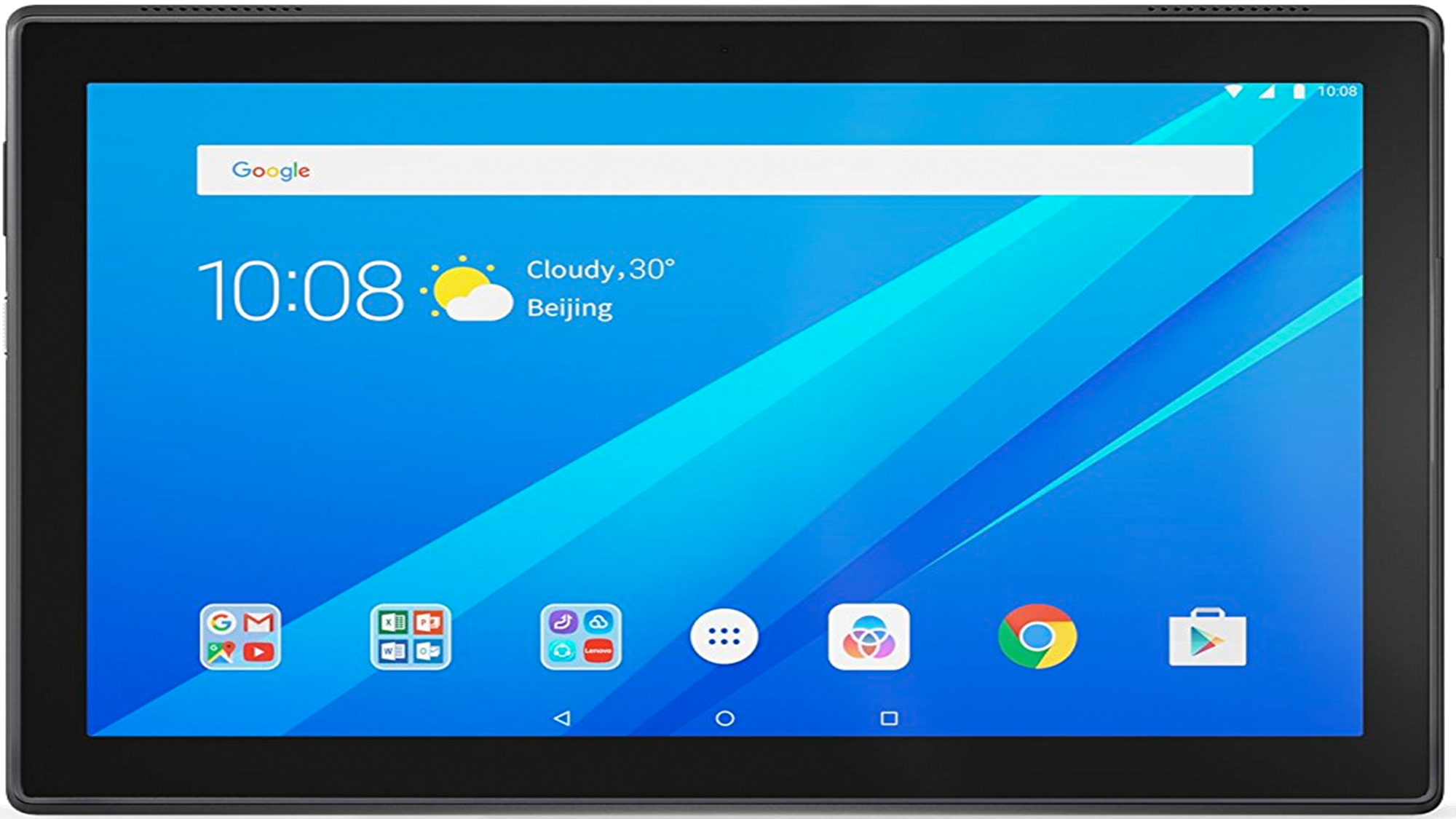 Estrategia general de desarrollo de los descriptores

Una vez determinado el número de niveles viene la parte más complicada, la descripción de los niveles en los términos que señala el criterio de realización. Para mantener la consistencia de las descripciones se recomienda mantener todos los elementos que señala el criterio de realización, que está redactado en términos de conducta observable. ( Cortés, 2014. p. 17) Lo que variaría de nivel a nivel es el grado de desempeño de esa conducta, y esos grados se basan tipos de calificadores como los siguientes:

- de cantidad: ninguno, alguno, la mayoría, todos
- de frecuencia: nunca, raramente, a veces, usualmente, siempre
-de intensidad: ligeramente, moderadamente, principalmente, extremadamente
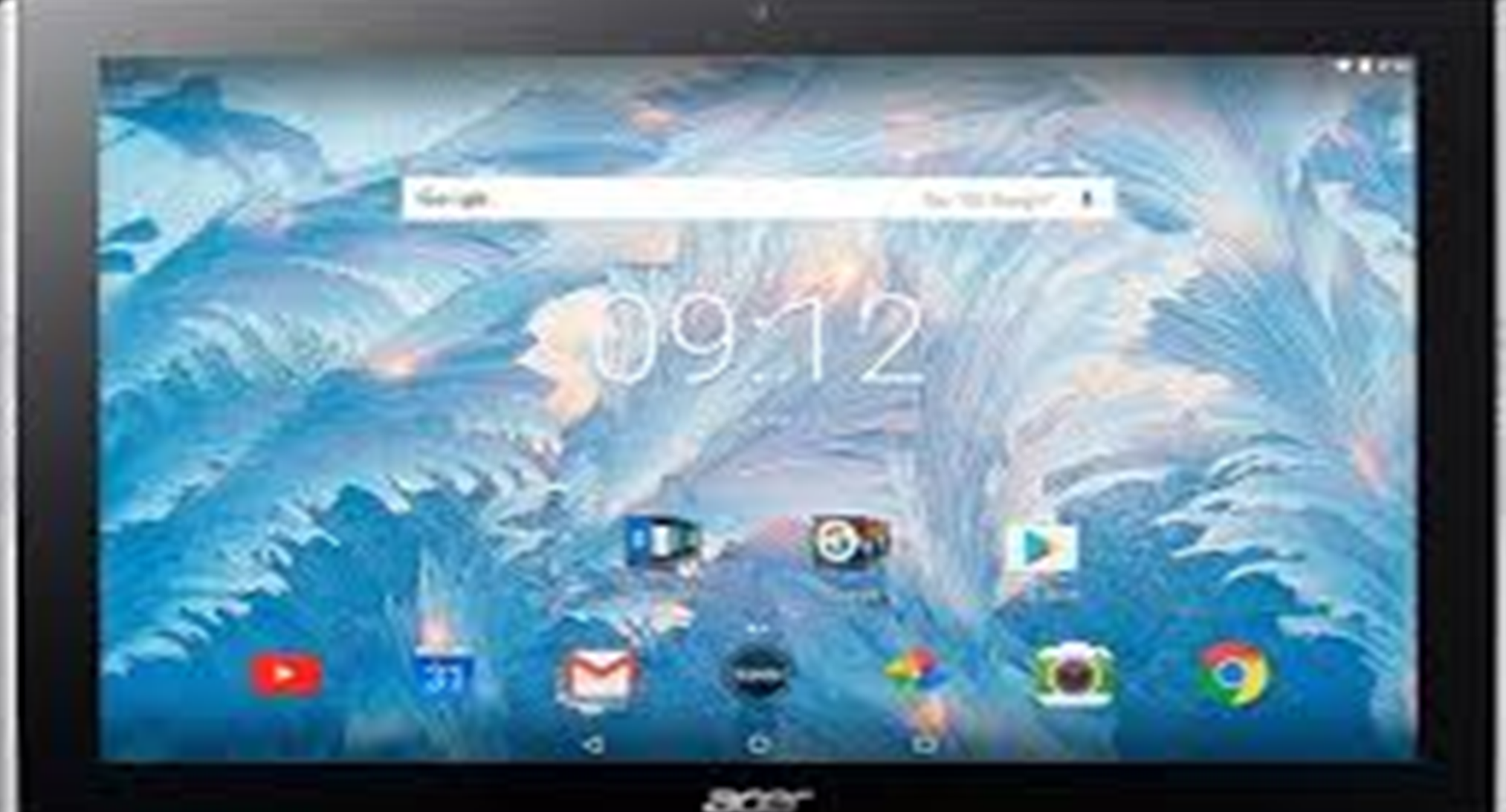 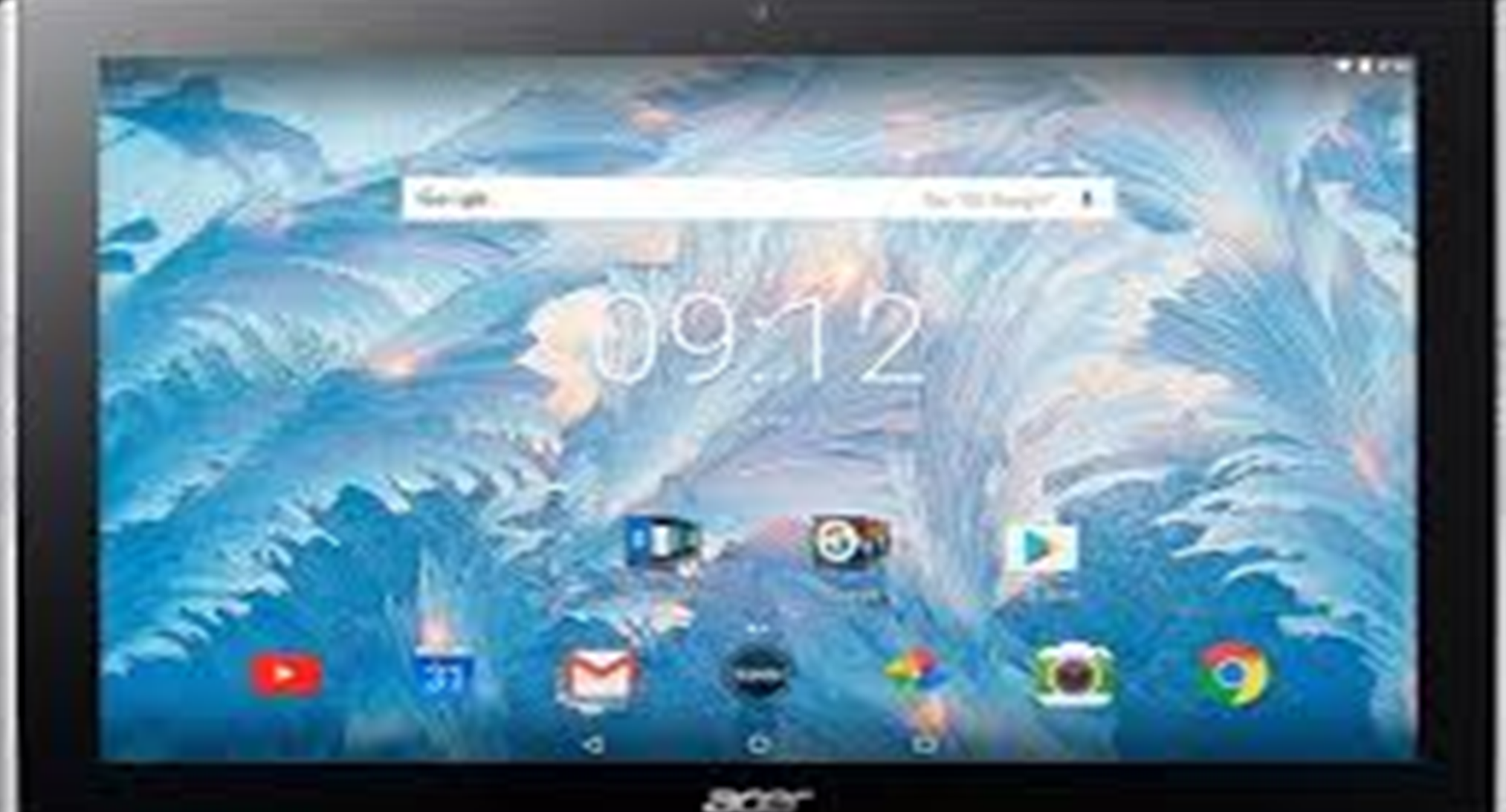 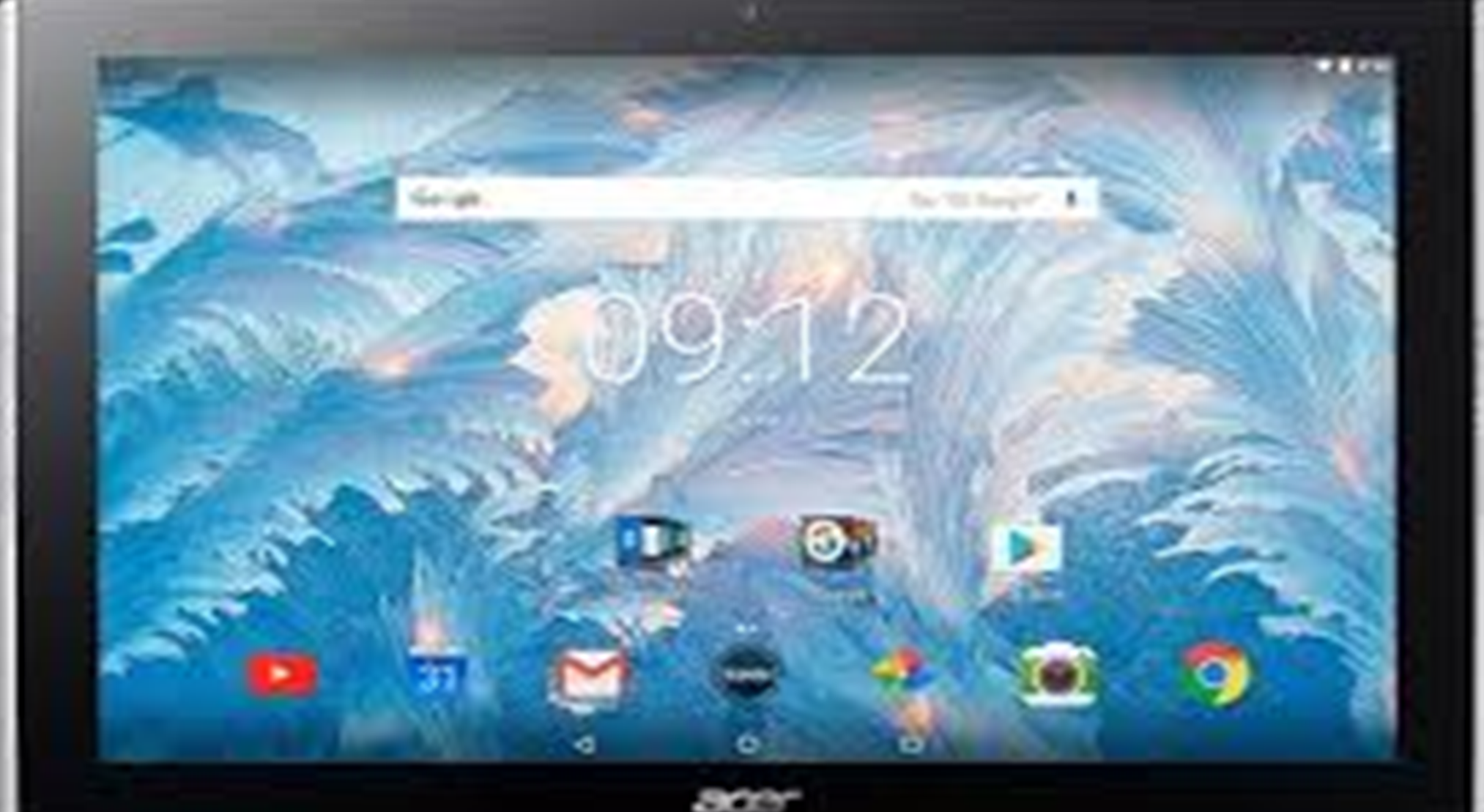 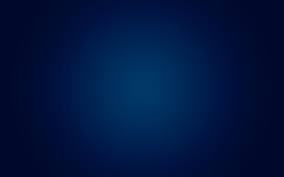 Rúbrica para evaluar las evidencias del portafolio de la semana 9, 10, 11 y 12
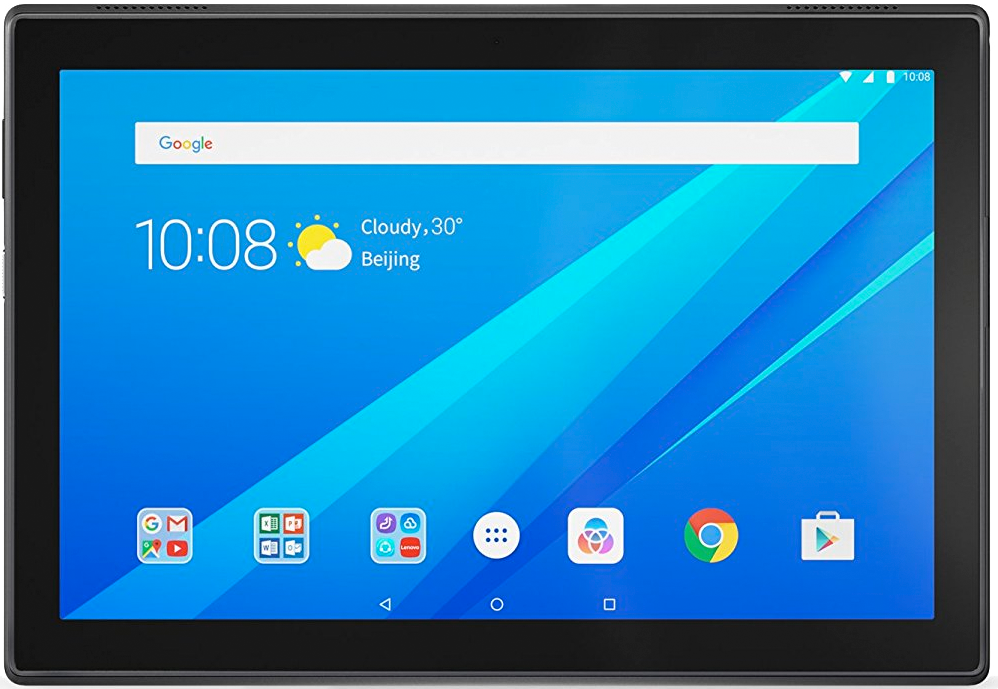 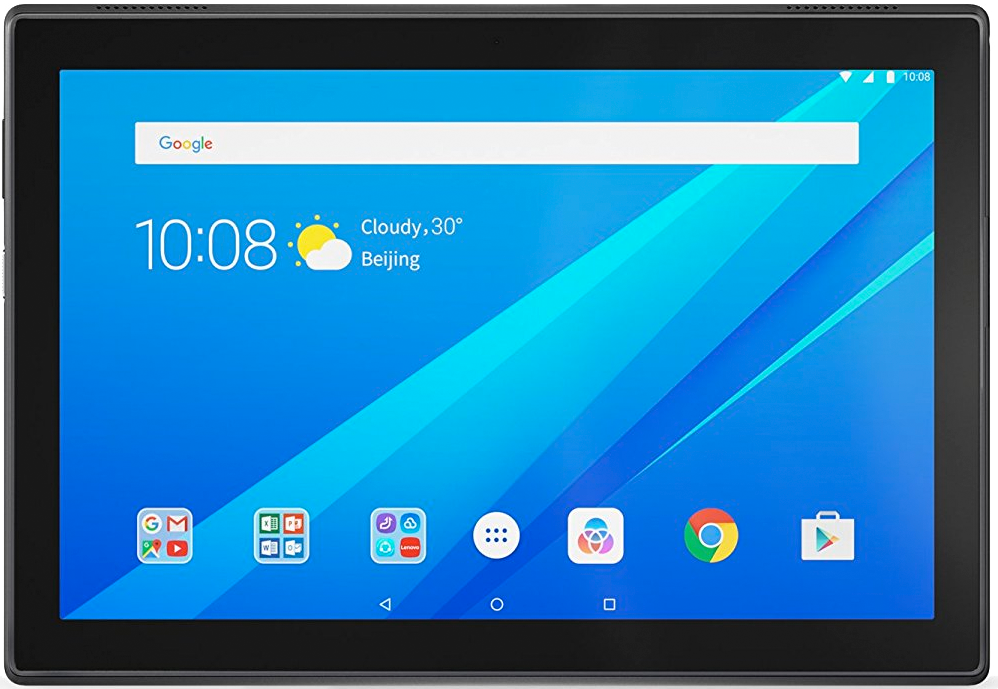 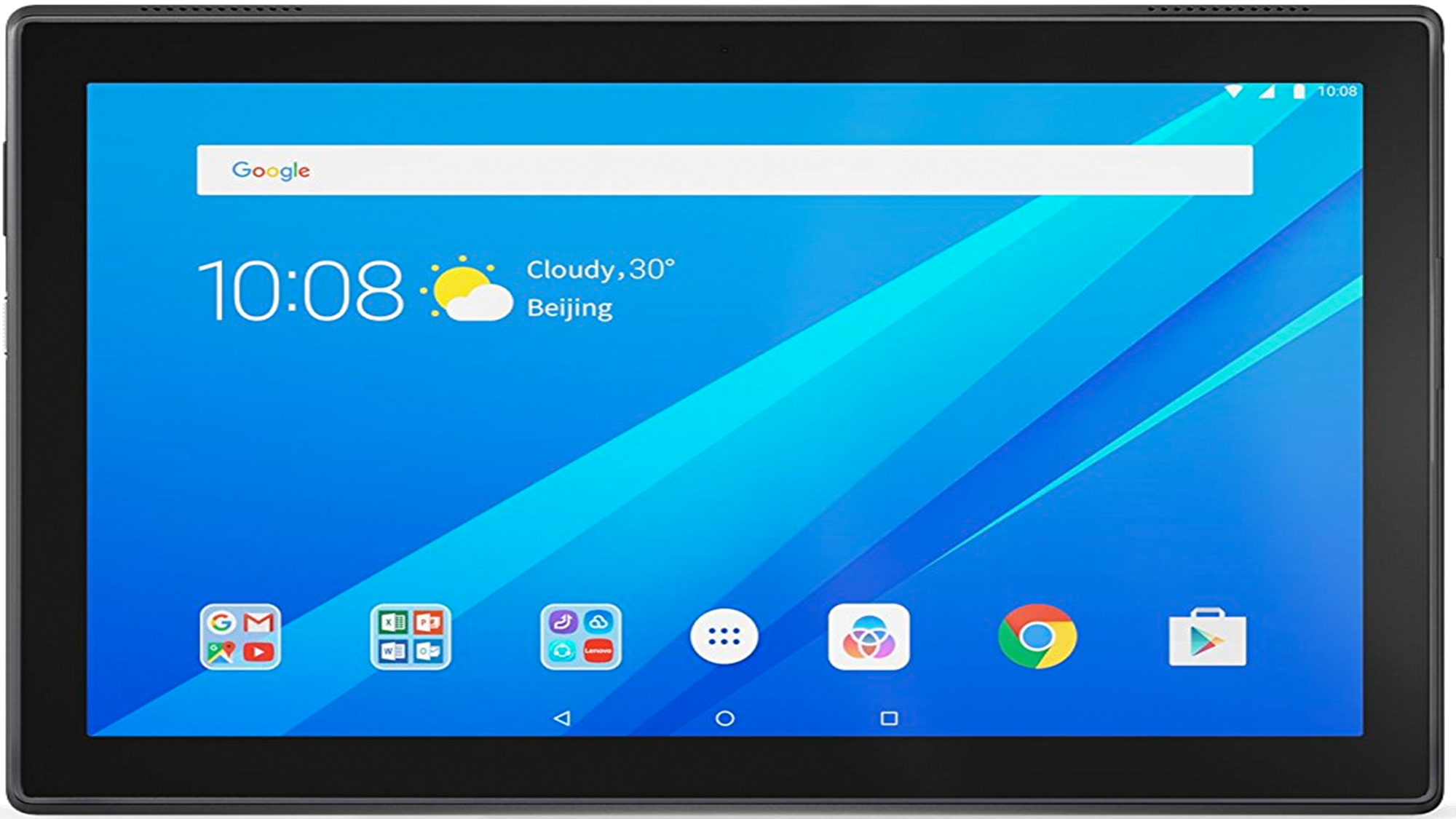